Figure 8  The rotation velocity vφ for the case M 3 at a time of 98 Myr is shown in colours. ...
Mon Not R Astron Soc, Volume 423, Issue 3, July 2012, Pages 2153–2161, https://doi.org/10.1111/j.1365-2966.2012.21027.x
The content of this slide may be subject to copyright: please see the slide notes for details.
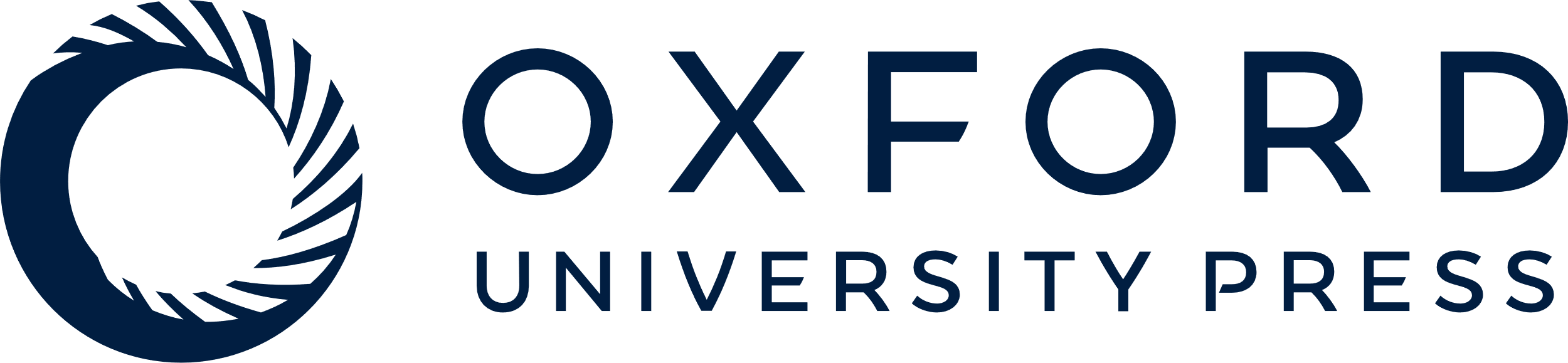 [Speaker Notes: Figure 8  The rotation velocity vφ for the case M 3 at a time of 98 Myr is shown in colours. Contour lines of log 10 (ρ) are plotted over it. 


Unless provided in the caption above, the following copyright applies to the content of this slide: © 2012 The Authors Monthly Notices of the Royal Astronomical Society © 2012 RAS]